Trenermentorutdanning
Klubbhuset - bakgrunnen
Prosjekt NHF 

13-19

10% 

Bredt fokus for å øke antallet ungdomsspillere 

Trener – Klubb – Aktivitetstilbud
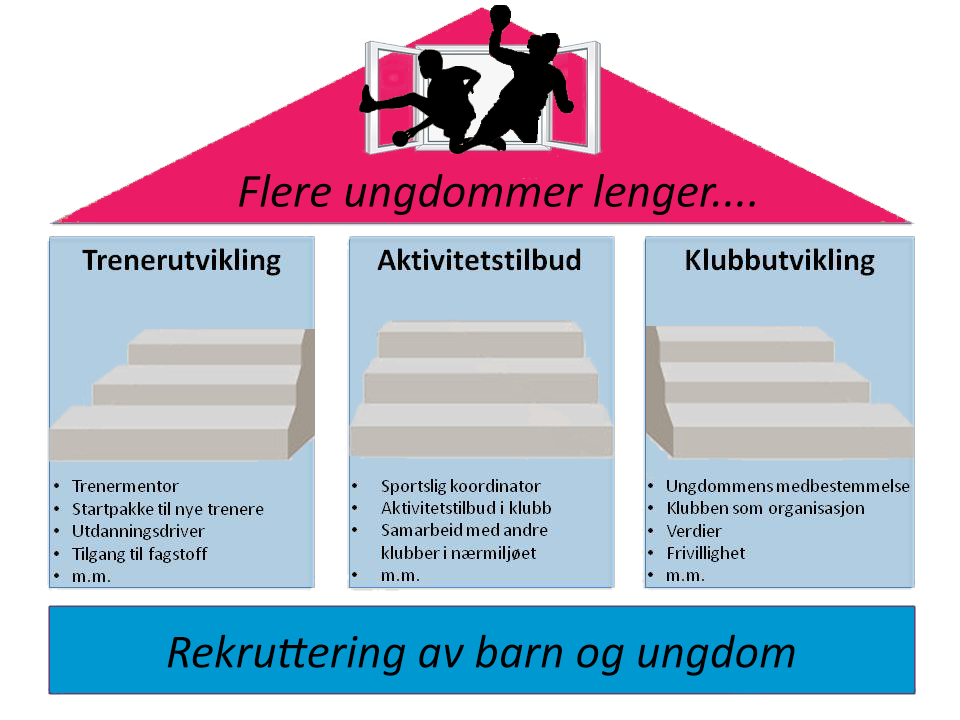 «Hvorfor sluttet du?»
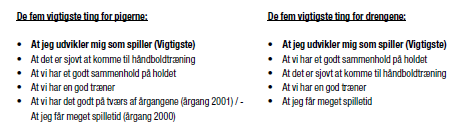 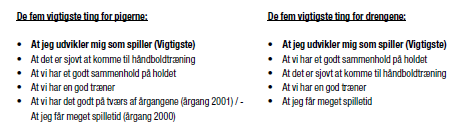 Hvorfor ønsker vi trenermentorer?
Heve treningskvalitet

Heve lederkunnskap

Beholde spillere lenger

Bevisstgjøring 

Klubbutvikling
[Speaker Notes: Anders; Bakgrunn for hvorfor Trenermentor.]
Hvem organiserer utdanningen:
Kursholder trenermentorutdanningen         sentralleddet

Trenermentorutdanningen         regionen
Kursholder Trenermentorutdanning
Autoriserte NHF instruktører eller andre med sivil utdannelse som innebærer pedagogikk, coaching og ledelse

Innføringskurs 

Lønn 
Instruktørlønnsatser 
Kjøregodtgjørelse 
Utbetales fra din region 

Kursholder er administrativt underlagt regionene
Kriterier for å få ta trenermentorutdanning
Trenermentor
Klubb
Være autorisert T1 eller ha kunnskap tilsvarende T1 nivå
Ha erfaring som spiller og/eller trener
Fordel med pedagogisk bakgrunn/utdannelse
Være med i Klubbhuset
I forkant av trenermentorutdanningen:
Fylle ut informasjons skjema som går til kursholder
Trenererfaring
Trenerutdanning
Relevant sivilutdanning/erfaring
Spillererfaring
Trenermentorens arbeidsfelt:
Prioritert målgruppe:
Aldersgruppen 12-16 år
Trenermentorens hovedoppgaver:
Være veileder for treneren

Gi treneren tilbakemeldinger på hvordan han opptrer/virker som trener
I forhold til planlegging 
I forhold til instruksjon
I forhold til kommunikasjonmed spillerne
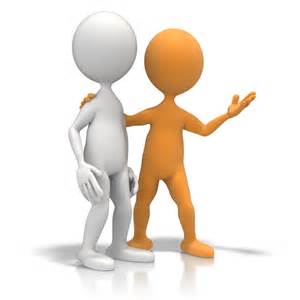 Hvordan arbeider trenermentoren:
Trenermentoren: 
Gjør avtaler
Med klubb
Med trener
Tidsbegrenset avtale, med målsetning

Gjør observasjoner av trener 
På trening
I kamp

Gjør i fellesskap med treneren observasjoner andre trenere

Gjennomfører samtaler med treneren i etterkant av observasjoner
Hvilke typer egner seg til å ta trenermentorutdanningen:
Tidligere spillere med trenererfaring

Trenere med erfaring og utdannelse

Trenere med sivil utdannelse som innebærer pedagogikk, coaching og ledelse

Trener/ledere som ønsker å bidra uten å ha et eget lag
Oppbygging av utdanningen:
1 obligatorisk modul, fysisk
Trenermentorens hovedoppgave 
Trenermentorens hovedoppgave
Hvordan arbeider trenementoren- trenermentor i praksis 
Verktøy til trenermentorarbeidet
Hva legger trenermentoren vekt på?					
Trenerrollen, trenerens utførelse/bruk av:
Planlegging av trening
Instruksjon 
Læringsteorier 
Spør riktig – teknikker i arbeidet med å lytte-spørre

4-6 frivillige moduler
E-læring
Modul 2:
Motivasjon 
Modul 3:
Coaching 
Coaching for trenere som har liten erfaring/utdannelse
Modul 4:
Coaching for trenere som har erfaring/utdannelse
Mere faglig tyngde 
Refleksjon hos utøvere 
Modul 5: 
Utøversamtaler 
Modul 6: